Consumer Behavior & Insights by Diane M. Phillips
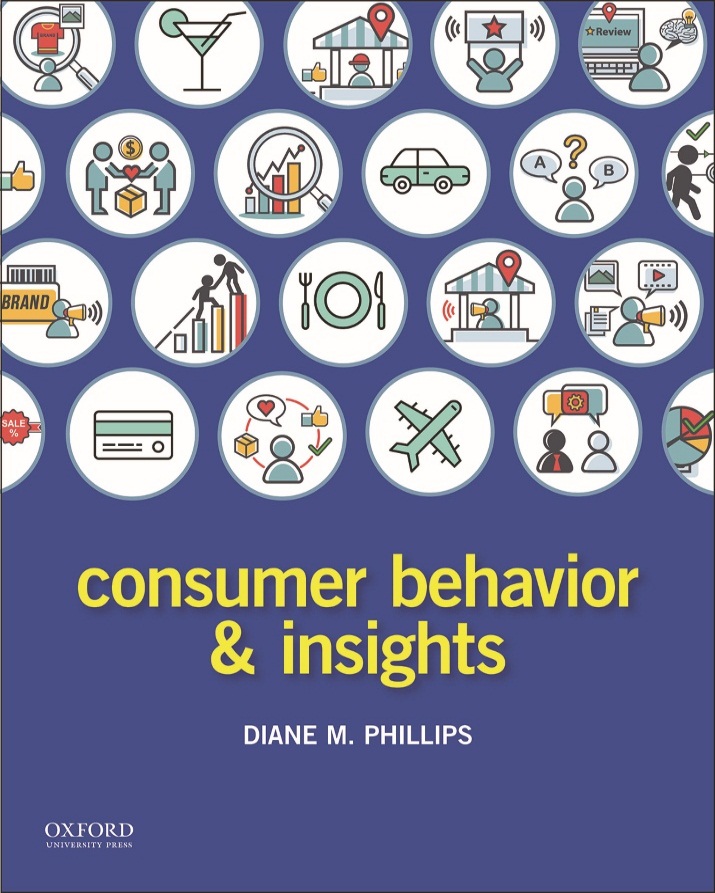 Part IEstablishing A FrameworkChapter 3Consumer Research
2
© Oxford University Press, 2021
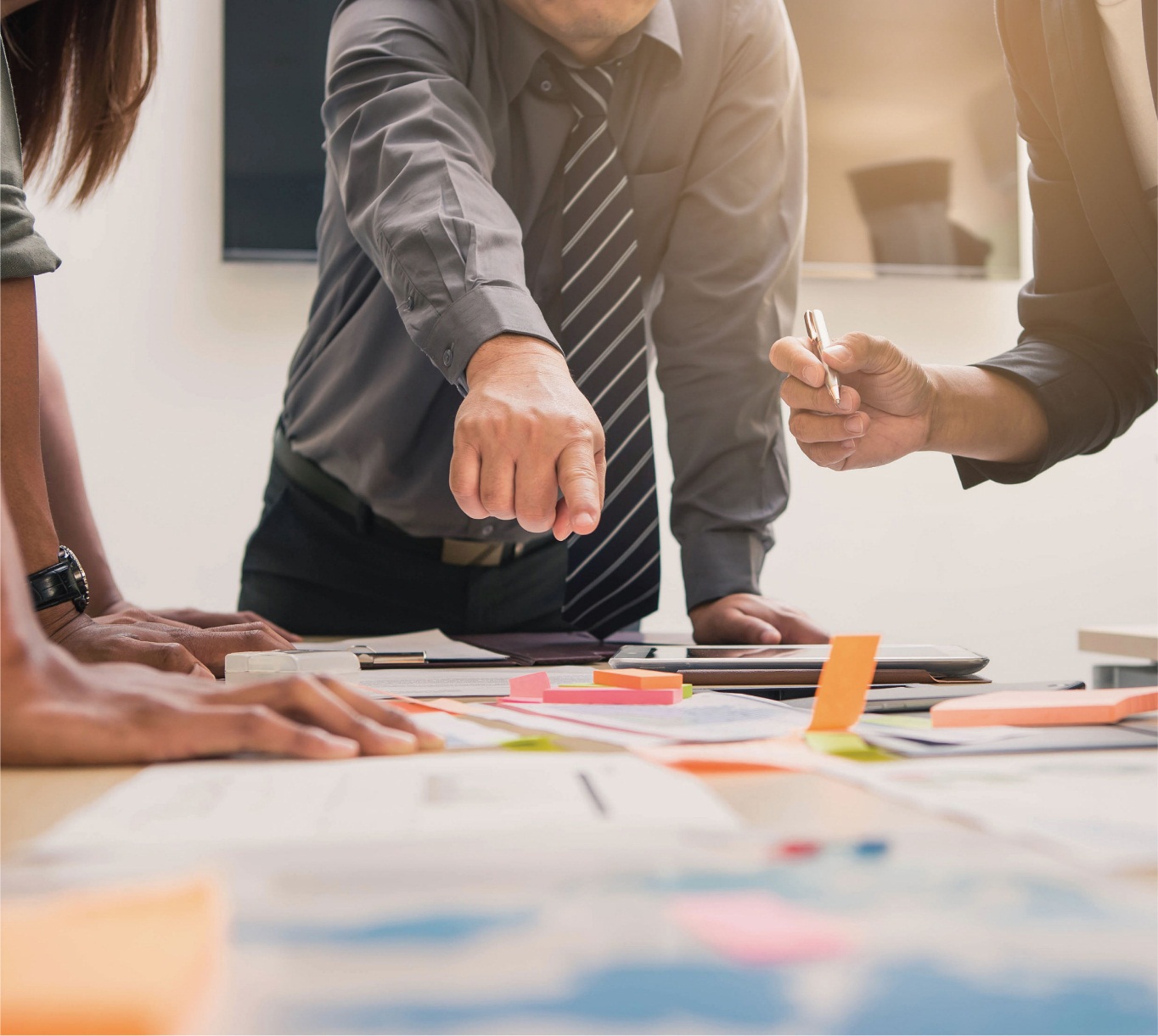 Chapter 3 Opener
3
© Oxford University Press, 2021
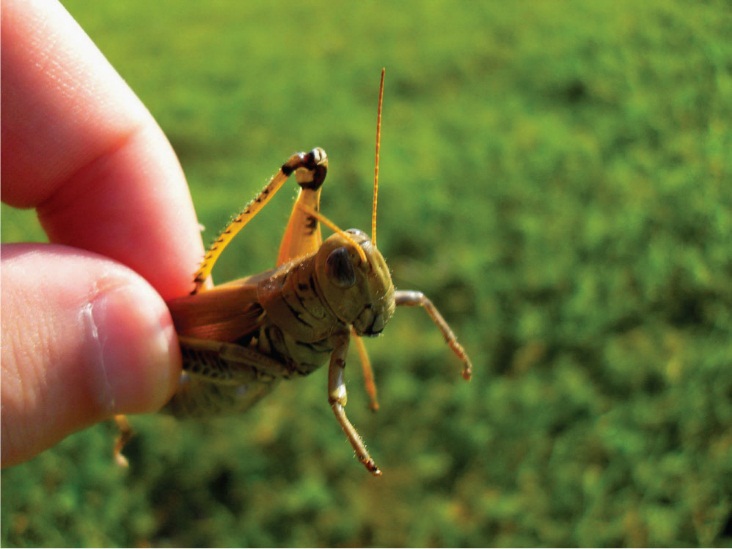 Photo 3.1 Dinner anyone?
4
© Oxford University Press, 2021
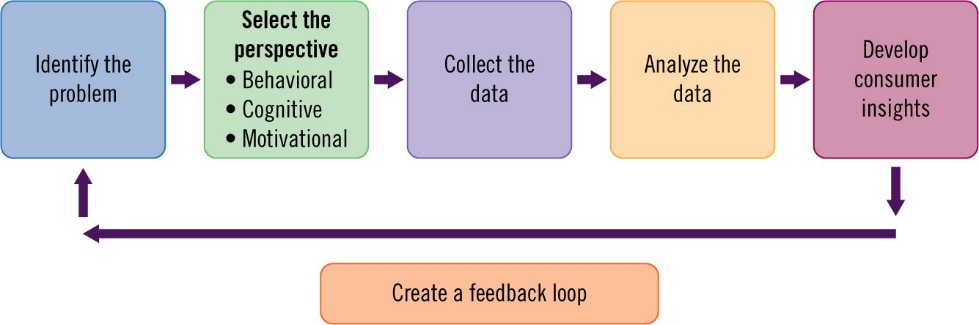 Figure 3.1 The consumer research process
5
© Oxford University Press, 2021
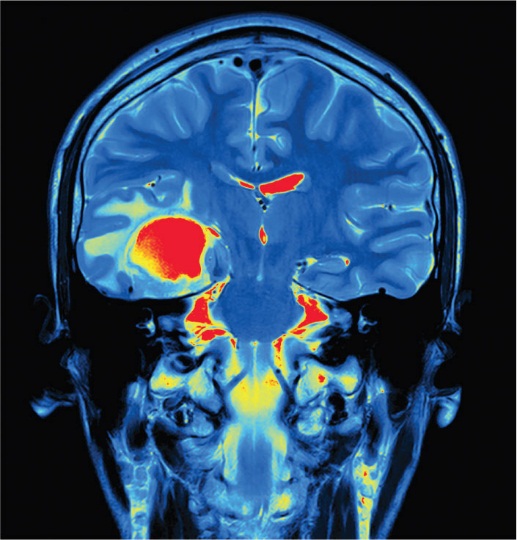 Photo 3.2 A functional magnetic resonance image of a brain
6
© Oxford University Press, 2021
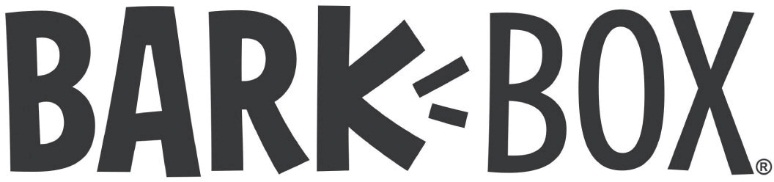 Photo 3.3 The Bark & Co. people are crazy dog people
7
© Oxford University Press, 2021
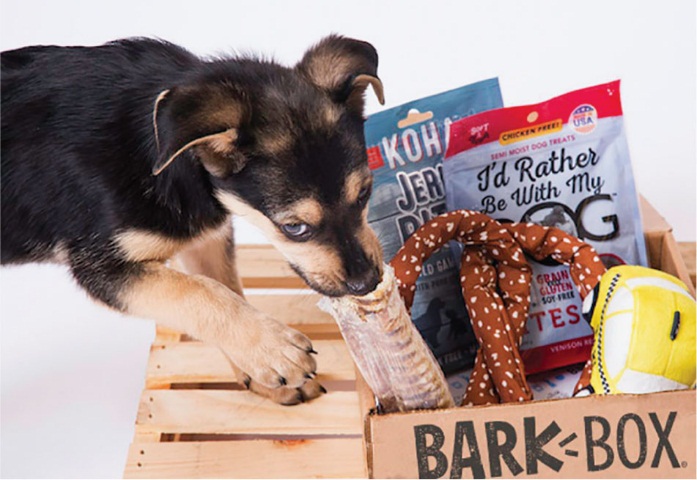 Photo 3.4 Happy BarkBox consumer
8
© Oxford University Press, 2021
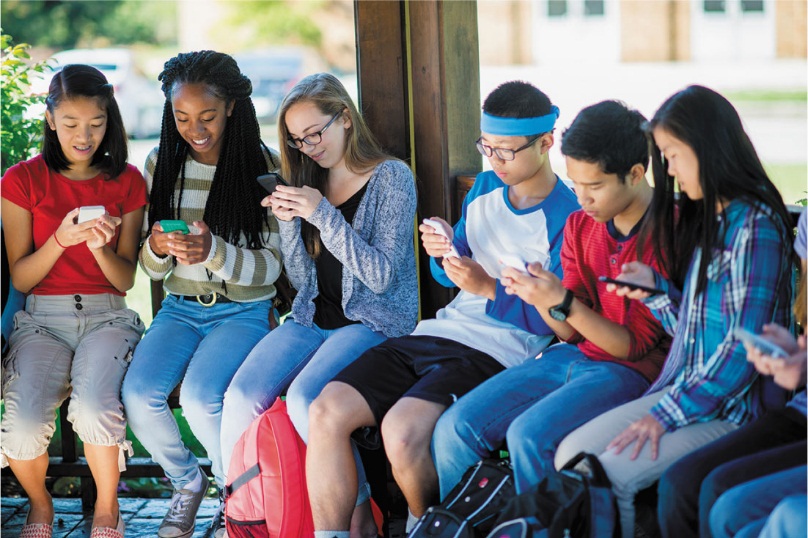 Photo 3.5 School kids texting before class
9
© Oxford University Press, 2021
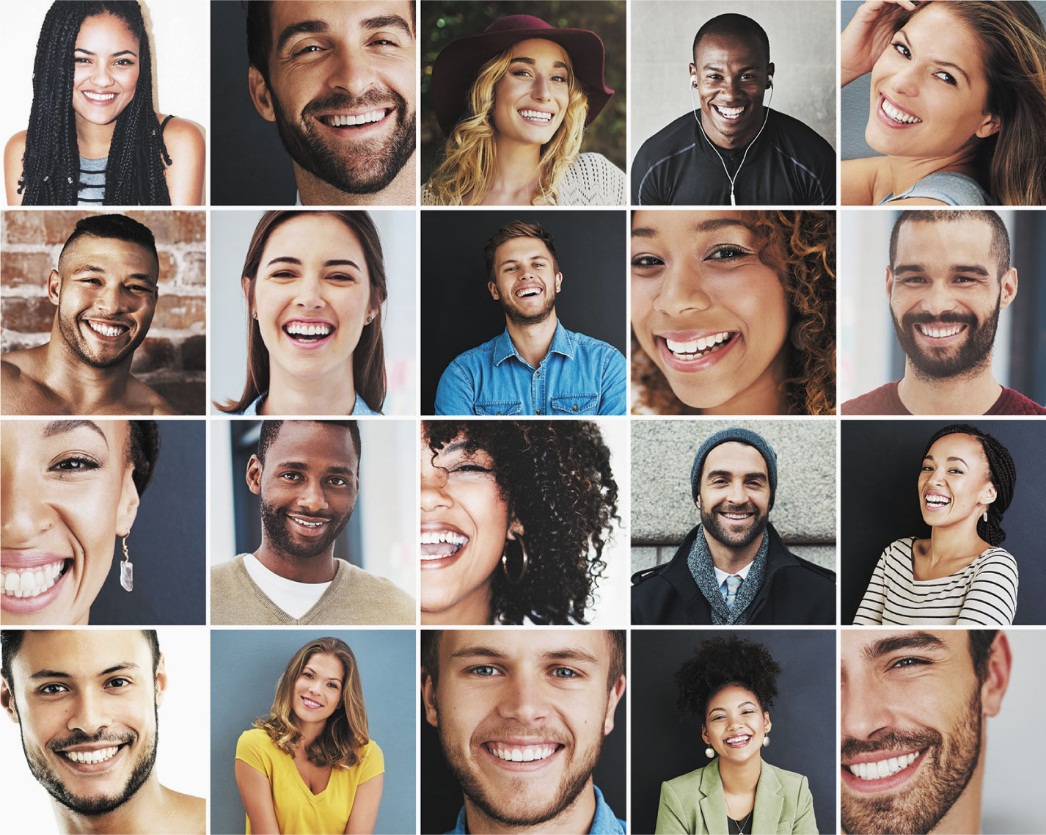 Photo 3.6 Researchers want to make sure that their research sample is representative of the target audience
10
© Oxford University Press, 2021
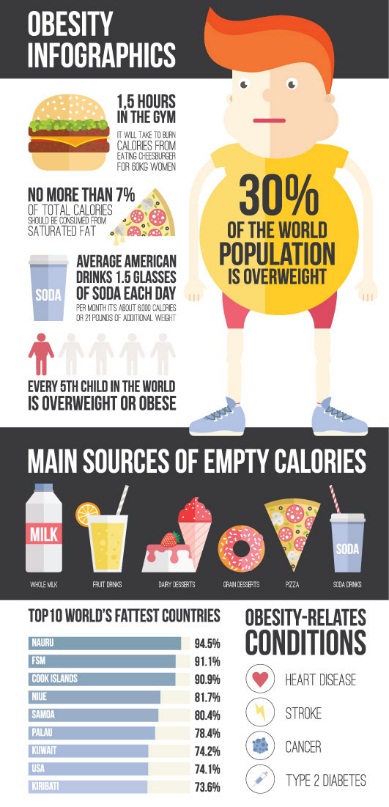 Photo 3.7 Data Visualization of the Global Obesity Epidemic
11
© Oxford University Press, 2021
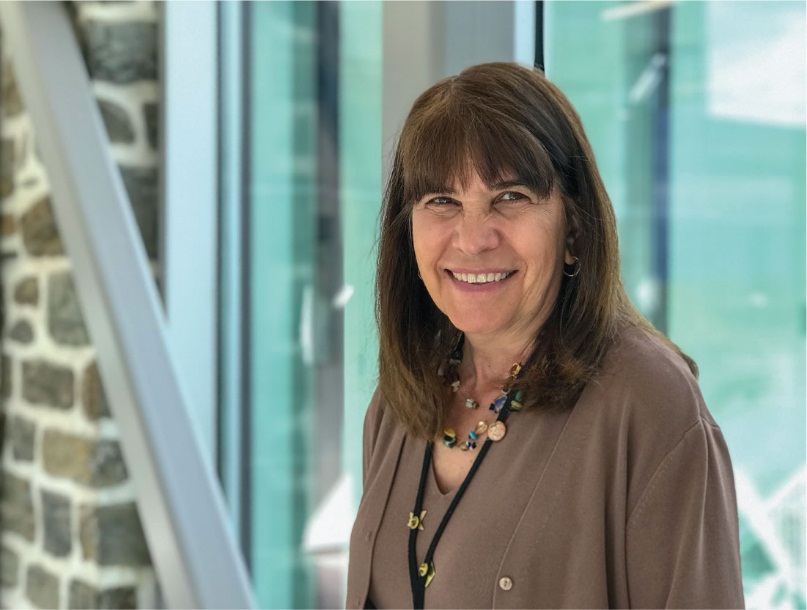 Joan Hoenninger
12
© Oxford University Press, 2021
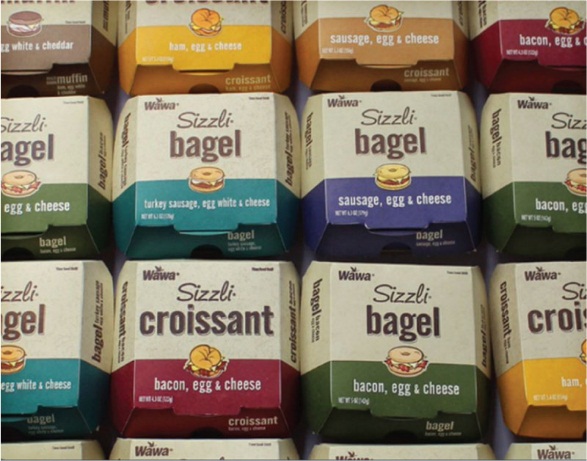 Photo 3.8 Wawa’s updated Sizzli® packaging
13
© Oxford University Press, 2021
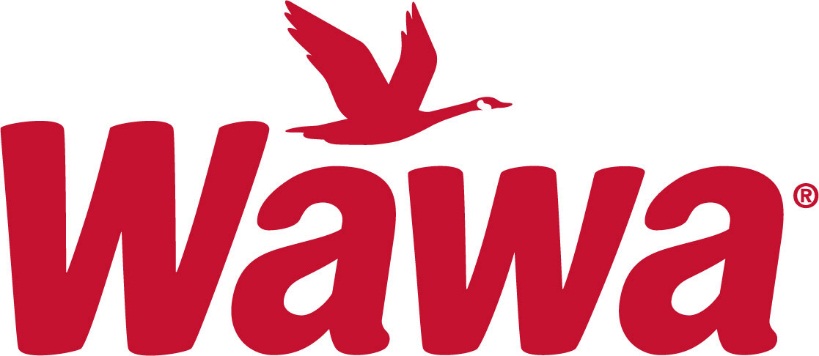 Wawa logo
14
© Oxford University Press, 2021
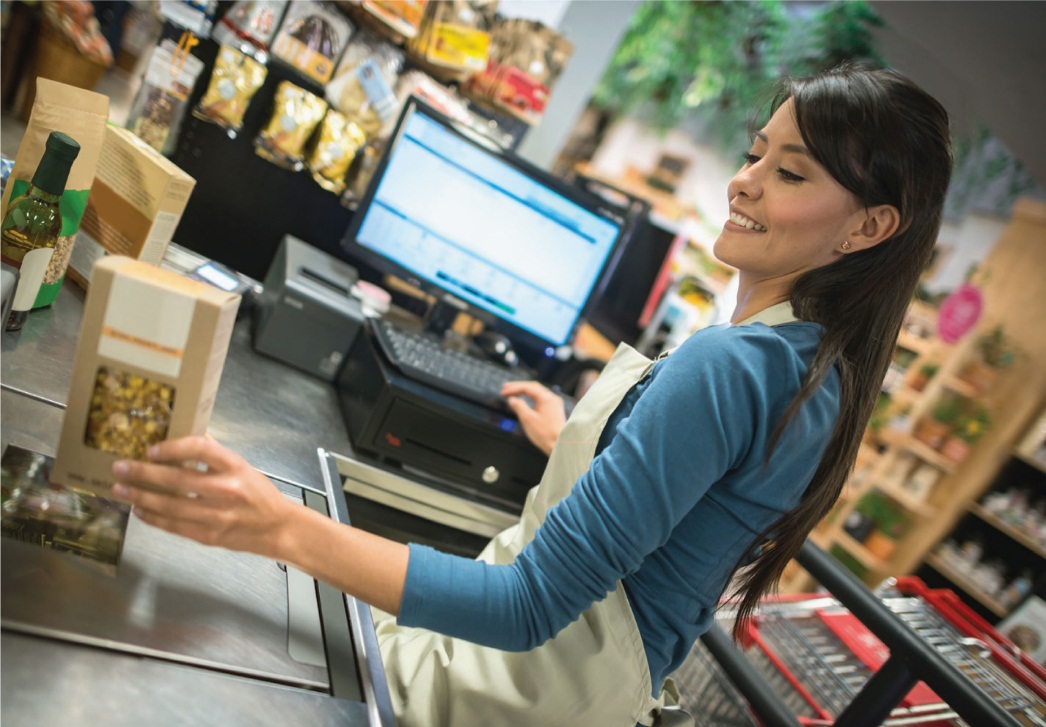 Photo 3.9 Data are collected from scanners every time you buy something at the store
15
© Oxford University Press, 2021
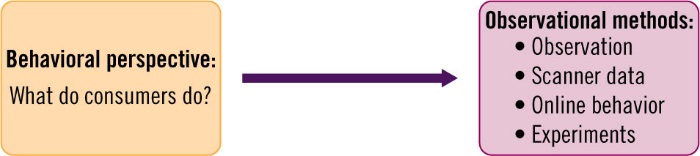 Figure 3.2 The Behavioral Research Perspective and Methods
16
© Oxford University Press, 2021
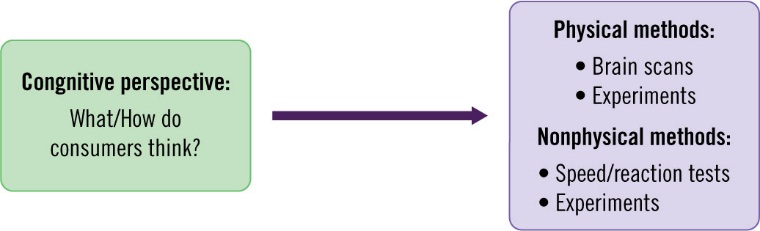 Figure 3.3 The Cognitive Research Method and Perspectives
17
© Oxford University Press, 2021
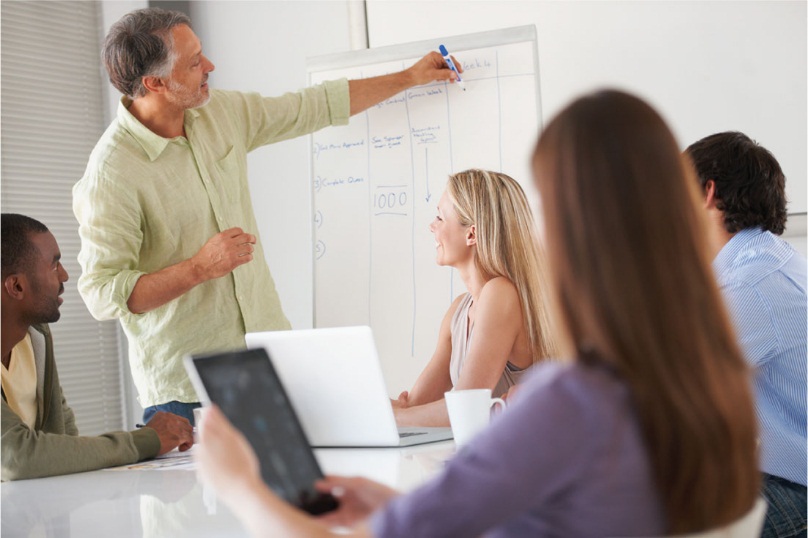 Photo 3.10 Consumer researcher conducting a focus group
18
© Oxford University Press, 2021
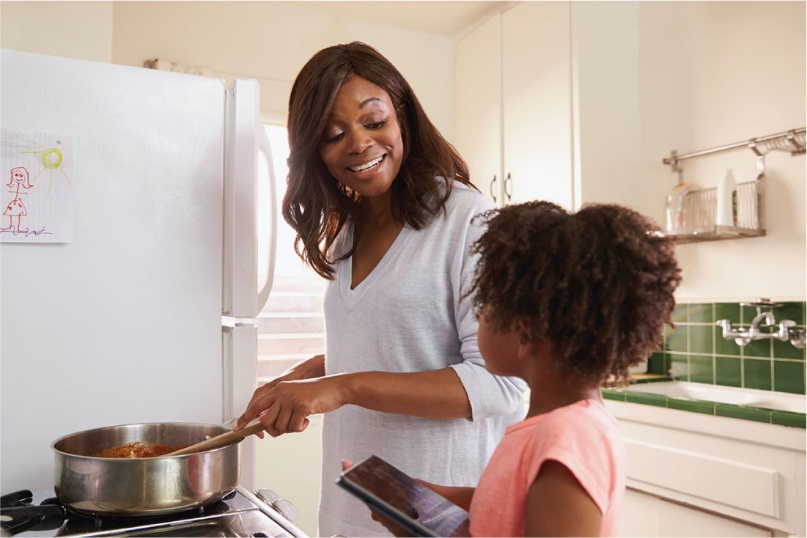 Photo 3.11 Ethnographic studies could involve a researcher coming into the home of a family and learning what they do as they prepare meals together
19
© Oxford University Press, 2021
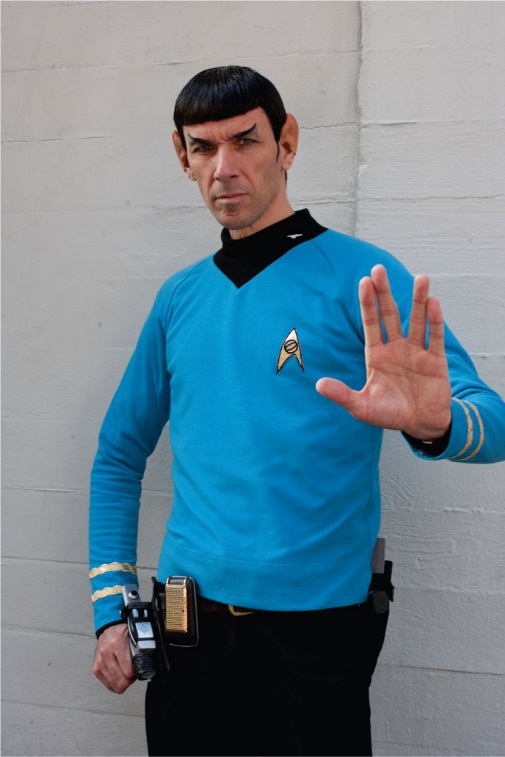 Photo 3.12 A fan dresses up like Star Trek character Mr. Spock
20
© Oxford University Press, 2021
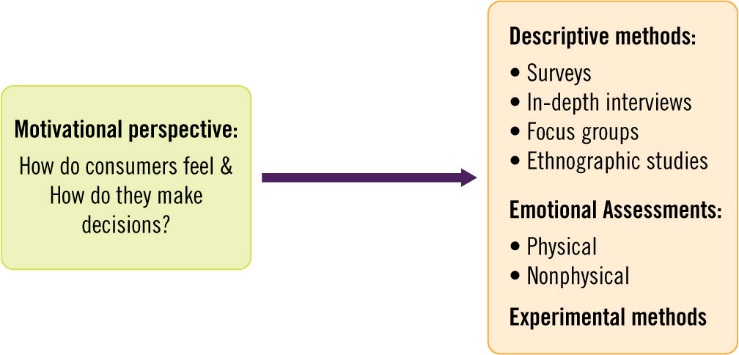 Figure 3.4 Motivational research perspective and methods
21
© Oxford University Press, 2021
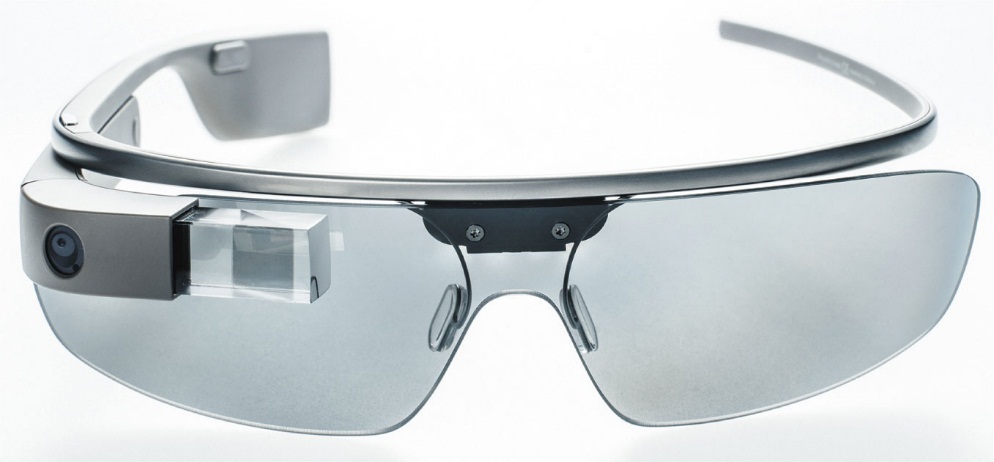 Photo 3.13 Google Glass
22
© Oxford University Press, 2021